МБОУ «Гимназия № 23»
муниципальная опорная площадка
«Создание сети детский сад- школа-ВУЗ. 
От идеи до результата».
Актуальность
Одно из самых важных решений, которые человек принимает в своей жизни – это выбор профессии и карьерного пути, которые определяют качество всей дальнейшей его жизни.
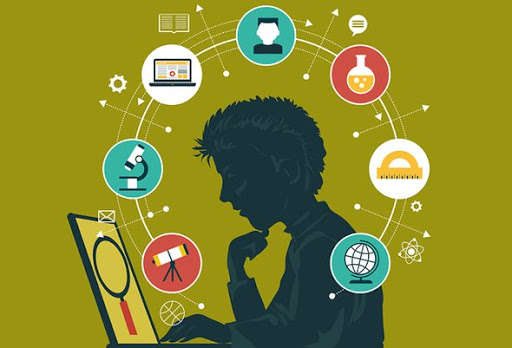 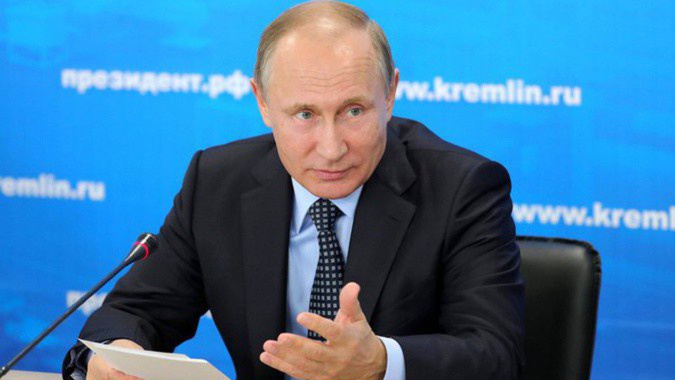 «Нам нужно выстроить современную профориентацию. Здесь партнерами школ должны стать университеты, научные коллективы, успешные компании»( В.В. Путин)
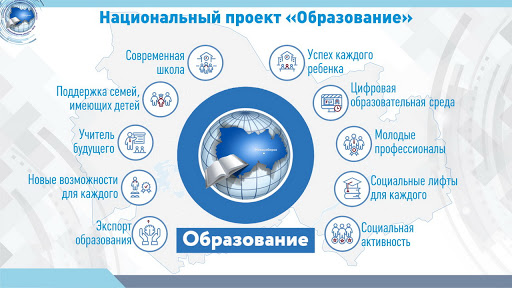 Обзор практик профориентационной работы:
Российский опыт;
Зарубежный опыт.
Концептуальный подход к выстраиванию цели, содержания, методов и форм профориентации в рамках сетевого взаимодействия
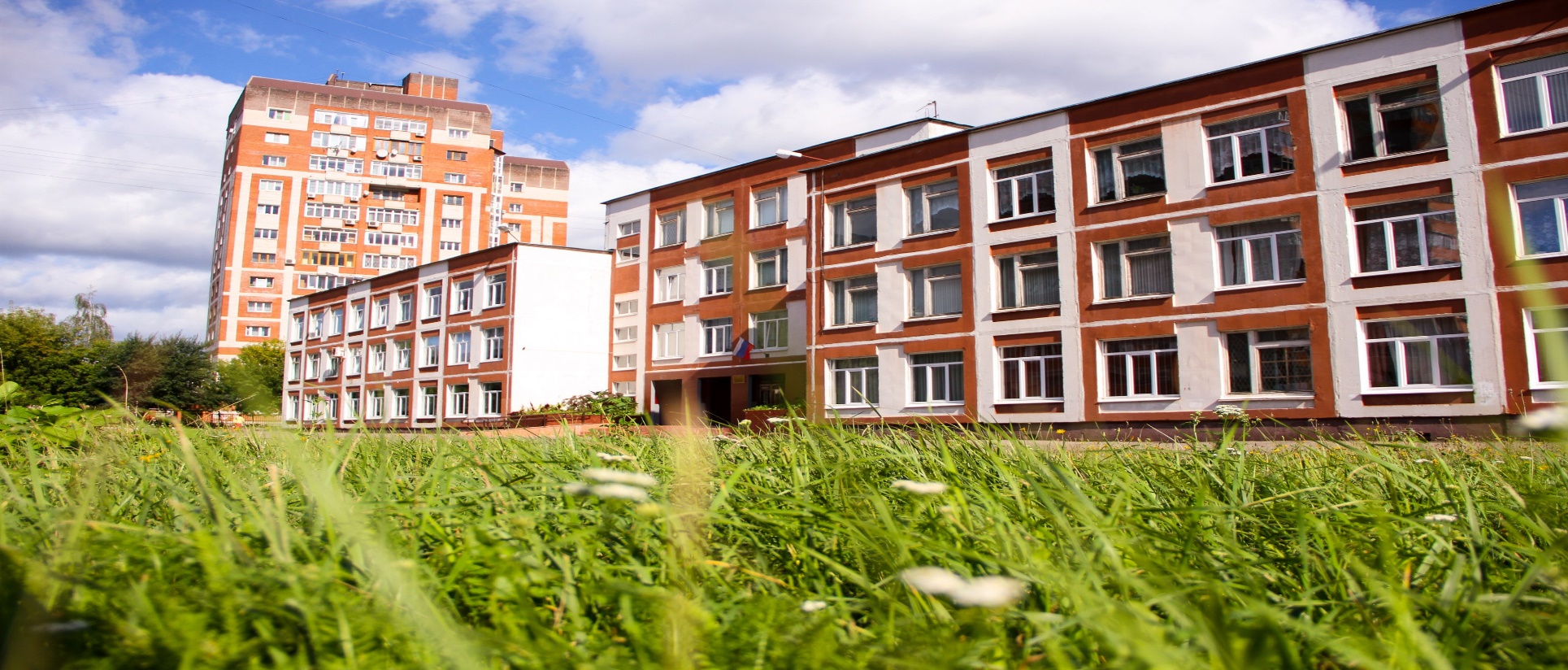 http://school23.ivedu.ru/index.php/innovatsionnaya-deyatelnost
СПАСИБО)!